VBF Higgs at LHC
方亚泉
高能物理研究所
April 2nd, 2018
Event signature of VBF
Forward jets
f
h
Higgs Decay
Two forward highly boosted jet. 
High invariant mass  of the di-jet Mjj,  
No much jet activities in the 
center region of the detector. 
Central jet veto…
feasible to play 
with Multivariate 
analysis (MVA).
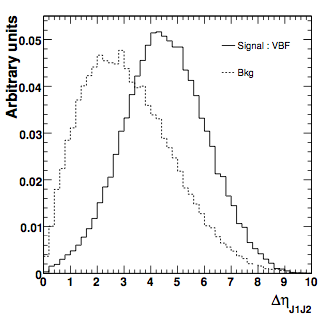 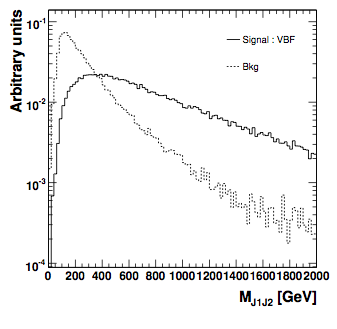 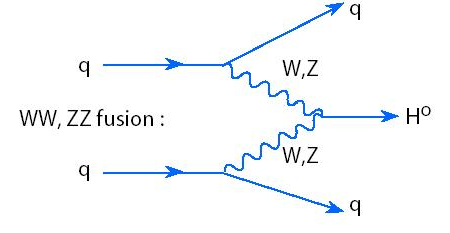 2
Discriminating variables used in ATLAS
variables used in Run2
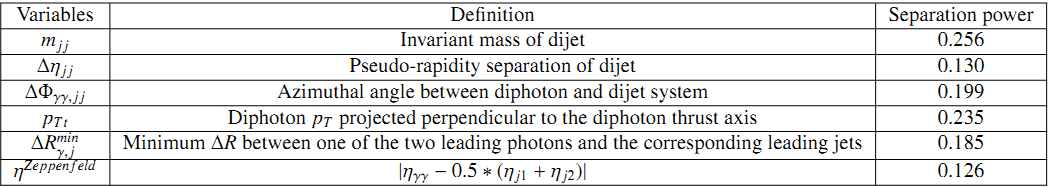 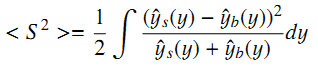 Separation power
two forward jet → large Δηjj
high pT and large Δηjj → large mjj
central diphoton and forward dijet → large ΔRminγ,j,ηZepp 
two balance high pT jet → high pTt
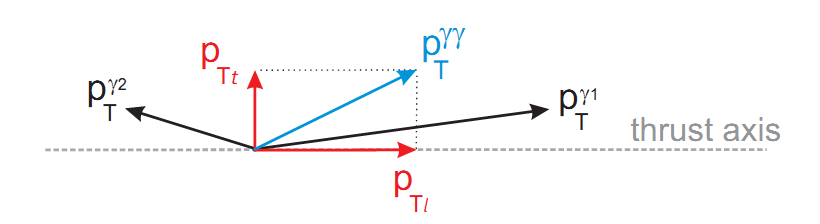 3
Distributions of variables
data sideband (exculde 120-130GeV ) is consistent with γγ+γj+jj background
these variables show good separation power
they are to be used in category optimization
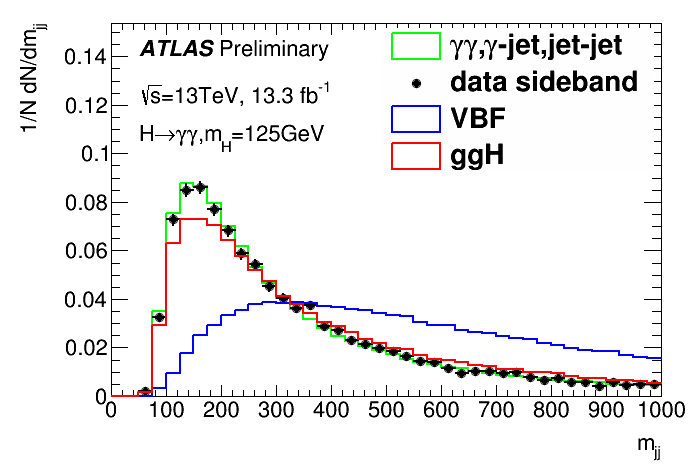 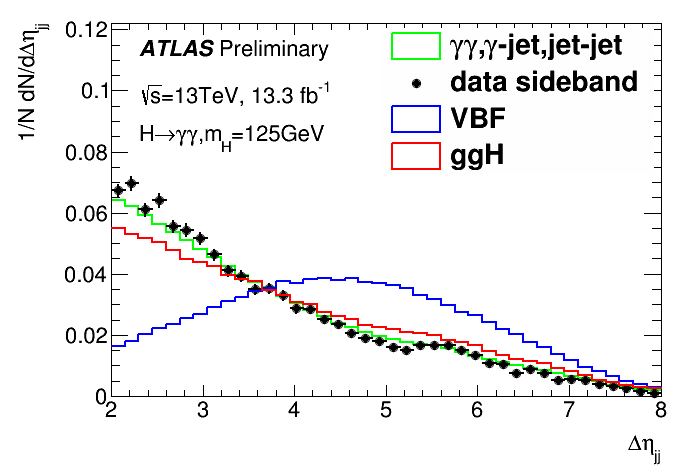 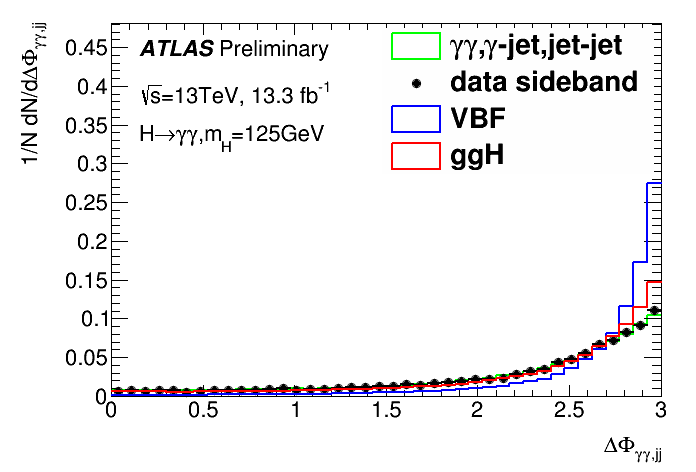 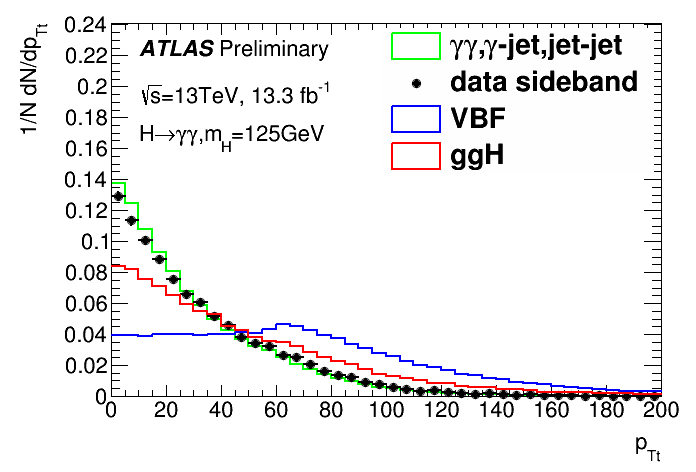 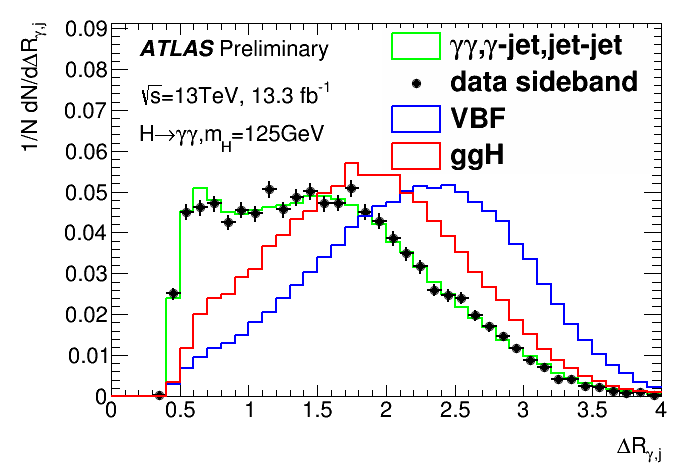 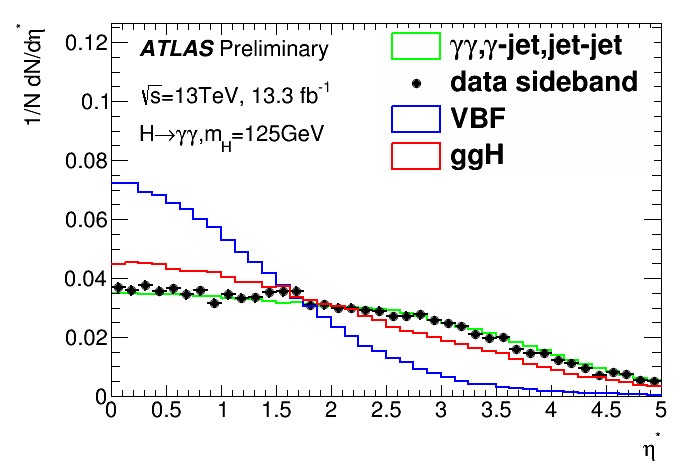 4
Training/optimization the MVA
[120,130] GeV window is blinded during the
     process for data.
Signal : VBF 125 GeV.
Background :
ϒϒ : SHERPA Monte-Carlo normalized to 
    4 fb-1.
ϒjet+jets : data with at least 
    one photon not isolated. 
The components are normalized 
to the fraction from data-driven method. 
Other samples such as revIso,
 MC+revID, sideband were tried as well.
 The performances are worse than
  the first one. 
For the optimization, both sideband fit 
    from data and MC+revIso are tested. 
MC+revIso is used as the baseline 
  (no bias)
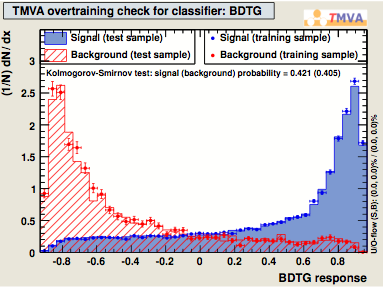 example
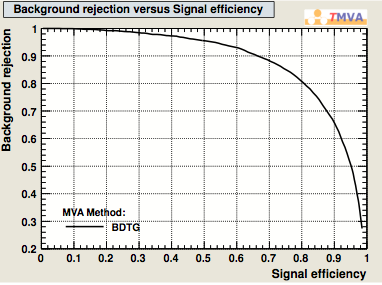 example
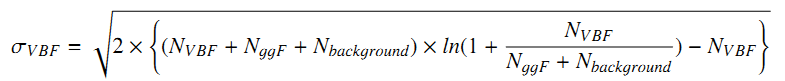 5
ATLAS VBF H->gg
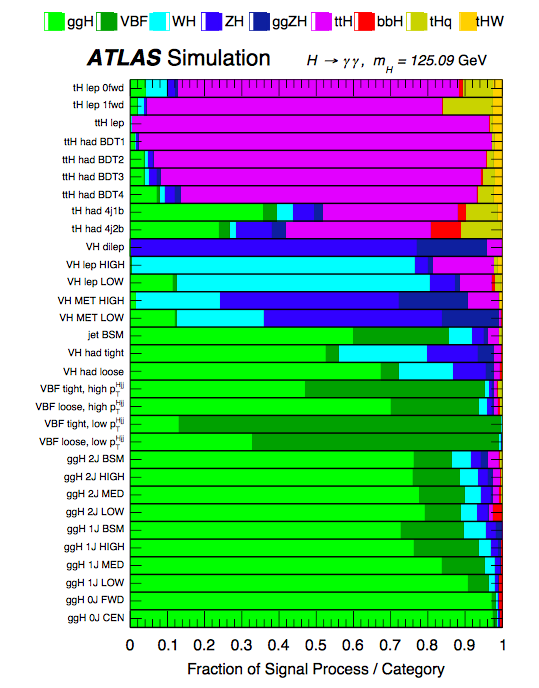 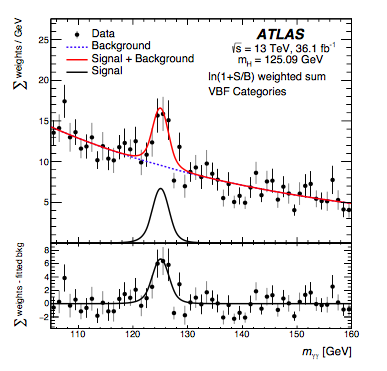 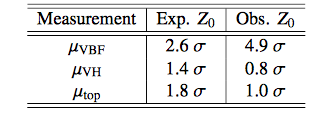 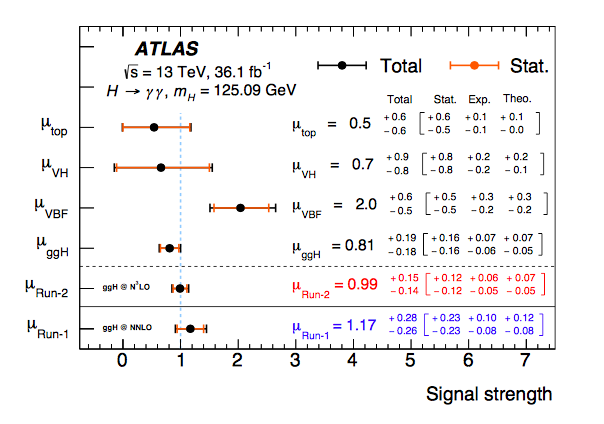 ~5s and 2 SM 
for VBF has been seen.
ATLAS VBF H->ZZ
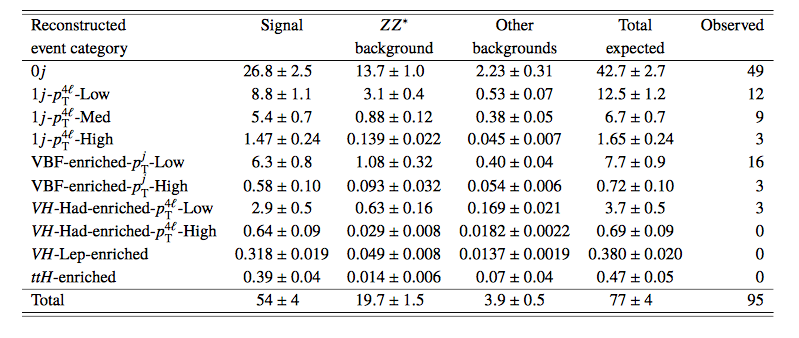 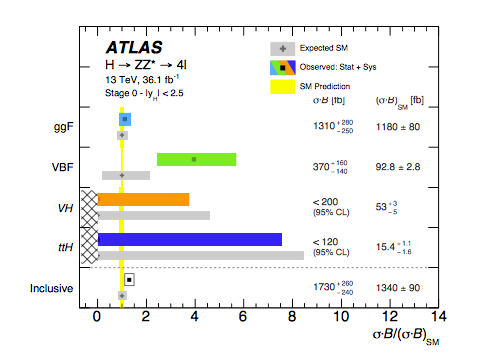 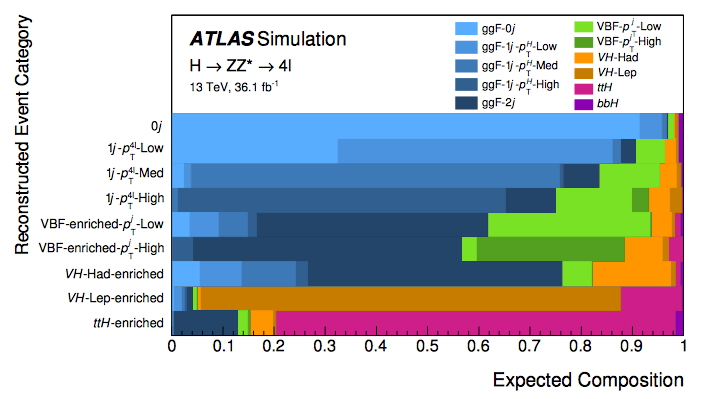 The excess has been seen as well for ATLAS VBF H->ZZ
CMS  VBF H->gg strategy
BDT training :
VBF Higgs vs ggH+jets
How do we understand 3rd    jet for ggH? 
Divided into 3 cats.
Validated with Z->ee events
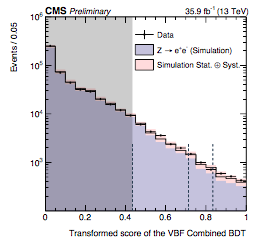 Selections:
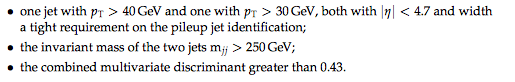 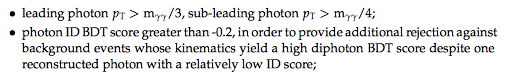 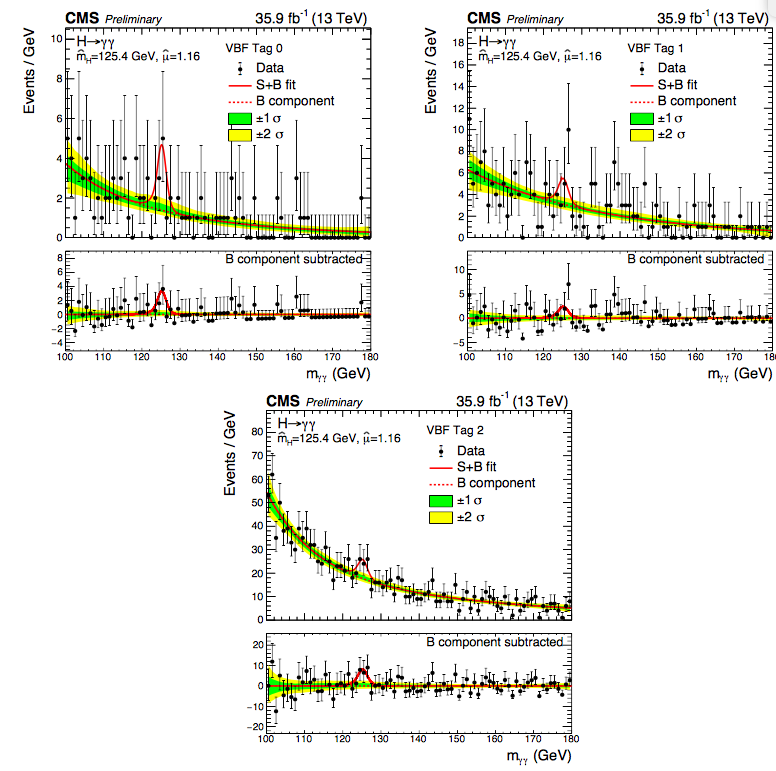 CMS VBF H->gg
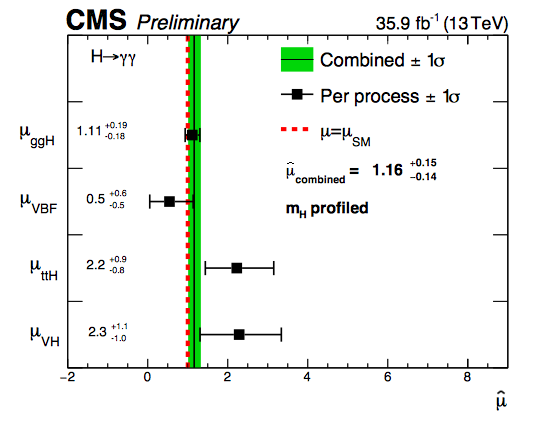 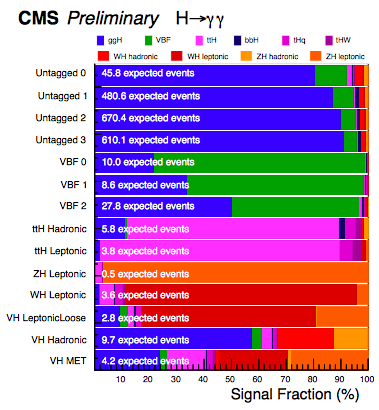 Observed (expected) Significance = 
1.1s/1.9s
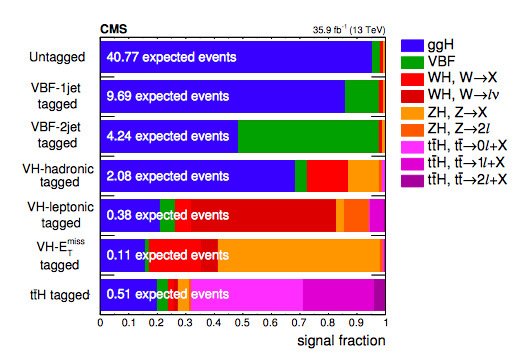 CMS VBF H->ZZ
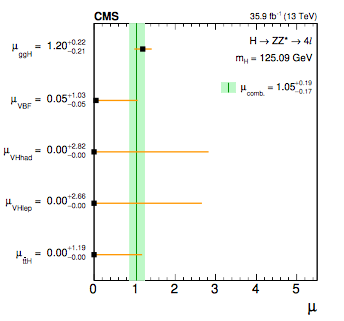 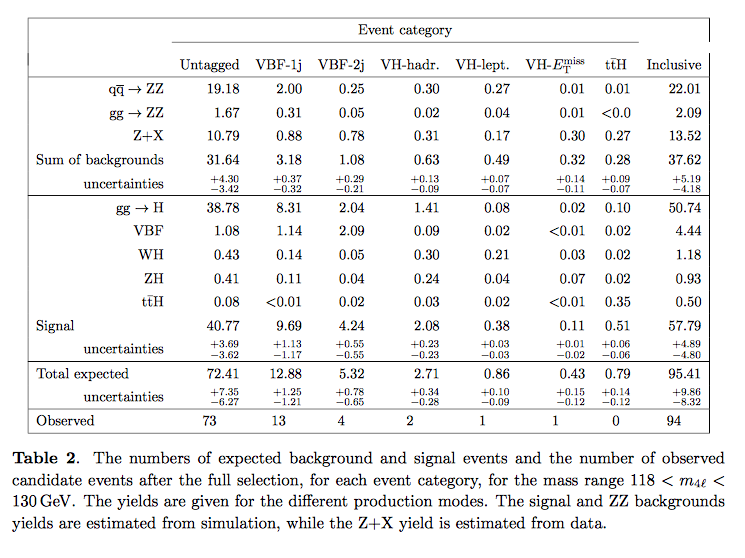 Some personal thoughts:
VBF analysis has obvious event signature and could be sensitive to pile-up which can introduce some forward jets. 
The description of the third jet for ggH is important for VBF analysis. 
Theorists can contribute a lot ….
Two dimensional BDT vs SM backgrounds and ggH can help.